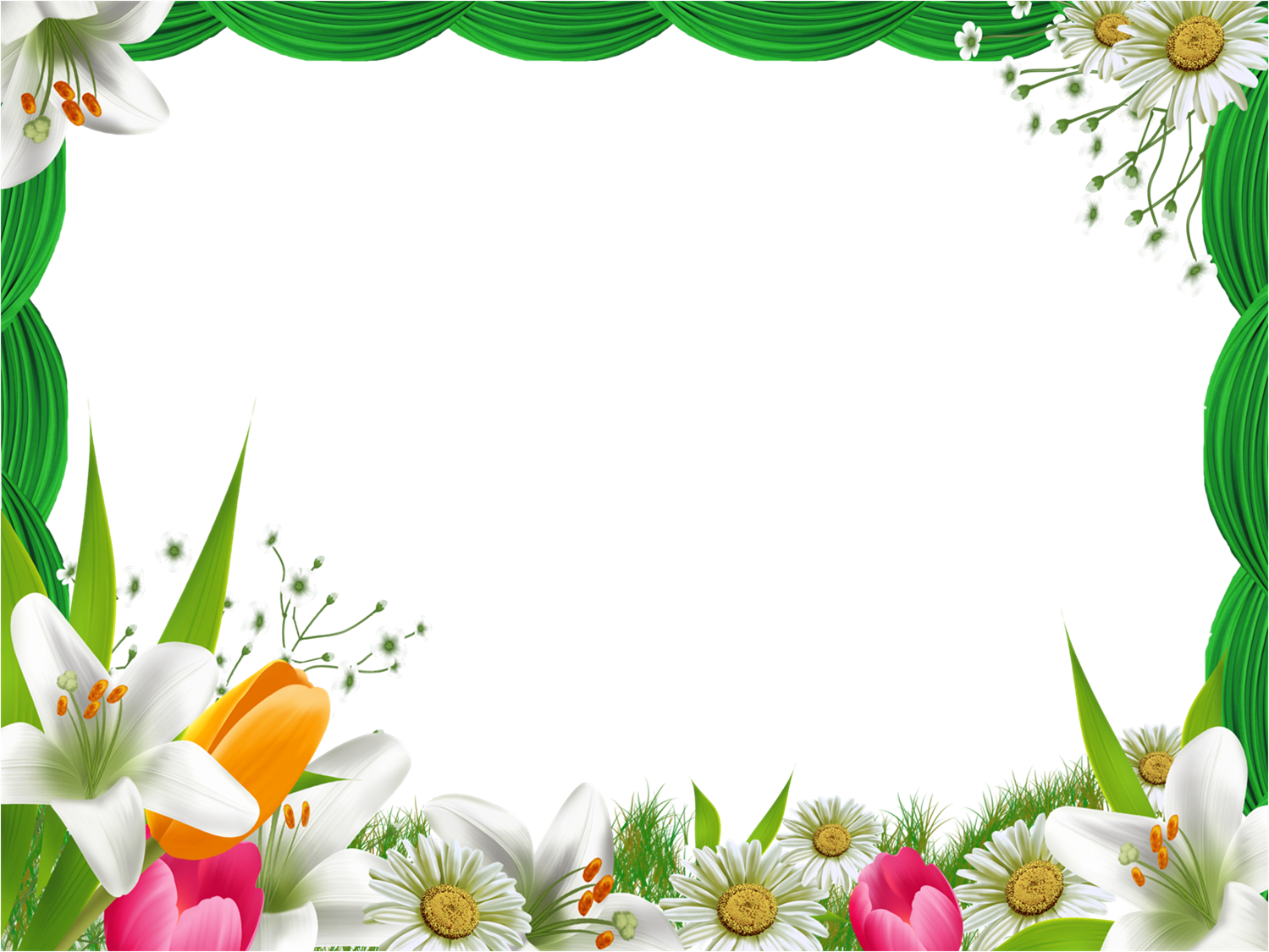 TR ƯỜNG THCS  PHƯỚC TÂN 1
MĨ THUẬT 6
Giáo viên : Nguyễn Thị Trinh Nữ
Chủ đề: Biểu cảm của màu sắc
Bài 1:
TRANH VẼ THEO GIAI ĐIỆU ÂM NHẠC
( 2 Tiết )
1. Trải nghiệm vẽ tranh theo nhạc
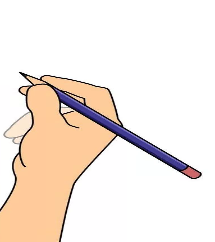 HOẠT ĐỘNG 1: 
TRẢI NGHIỆM VẼ TRANH THEO NHẠC
- Nghe nhạc, vận động theo giai  điệu, tiết tấu của bản nhạc và di chuyển bút vòng quanh giấy.
- Chấm màu và di chuyển bút vẽ thay đổi nét, màu theo giai điệu tiết tấu của bản nhạc.
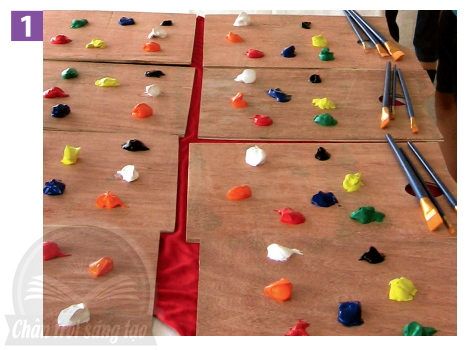 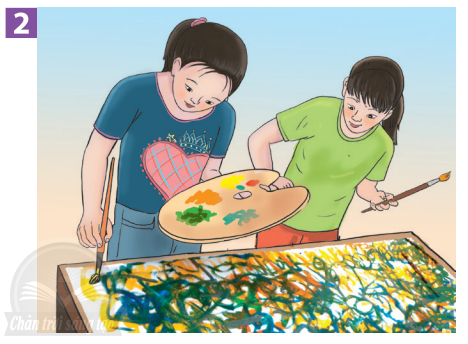 HOẠT ĐỘNG 1: 
TRẢI NGHIỆM VẼ TRANH THEO NHẠC
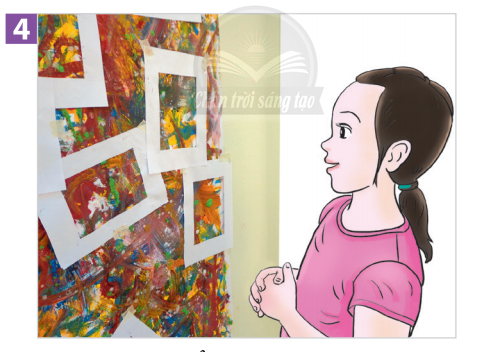 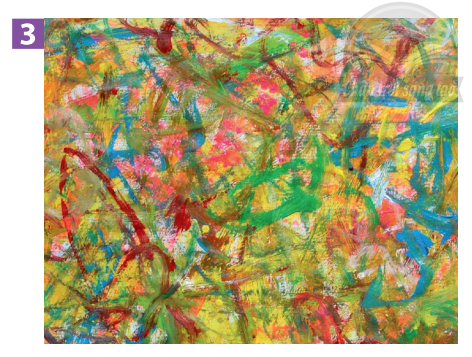 Vẽ tranh theo nhạc  là cách thể hiện cảm xúc, giai điệu tiết tấu của âm thanh bằng đường nét, màu sắc, nhịp điệu của các chấm, nét, màu.
Vẽ tranh theo nhạc là gì?
Chủ đề: Biểu cảm của màu sắc
Bài 1:
TRANH VẼ THEO GIAI ĐIỆU ÂM NHẠC
( 2 Tiết )
1. Trải nghiệm vẽ tranh theo nhạc
2. Cách tạo bức tranh từ mảng màu yêu thích
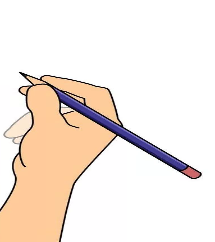 2. HOẠT ĐỘNG 2: 
CÁCH TẠO BỨC TRANH TỪ MẢNG MÀU YÊU THÍCH
Quan sát hình và chỉ ra cách vẽ tranh từ mảng màu yêu thích trên bức tranh lớn.
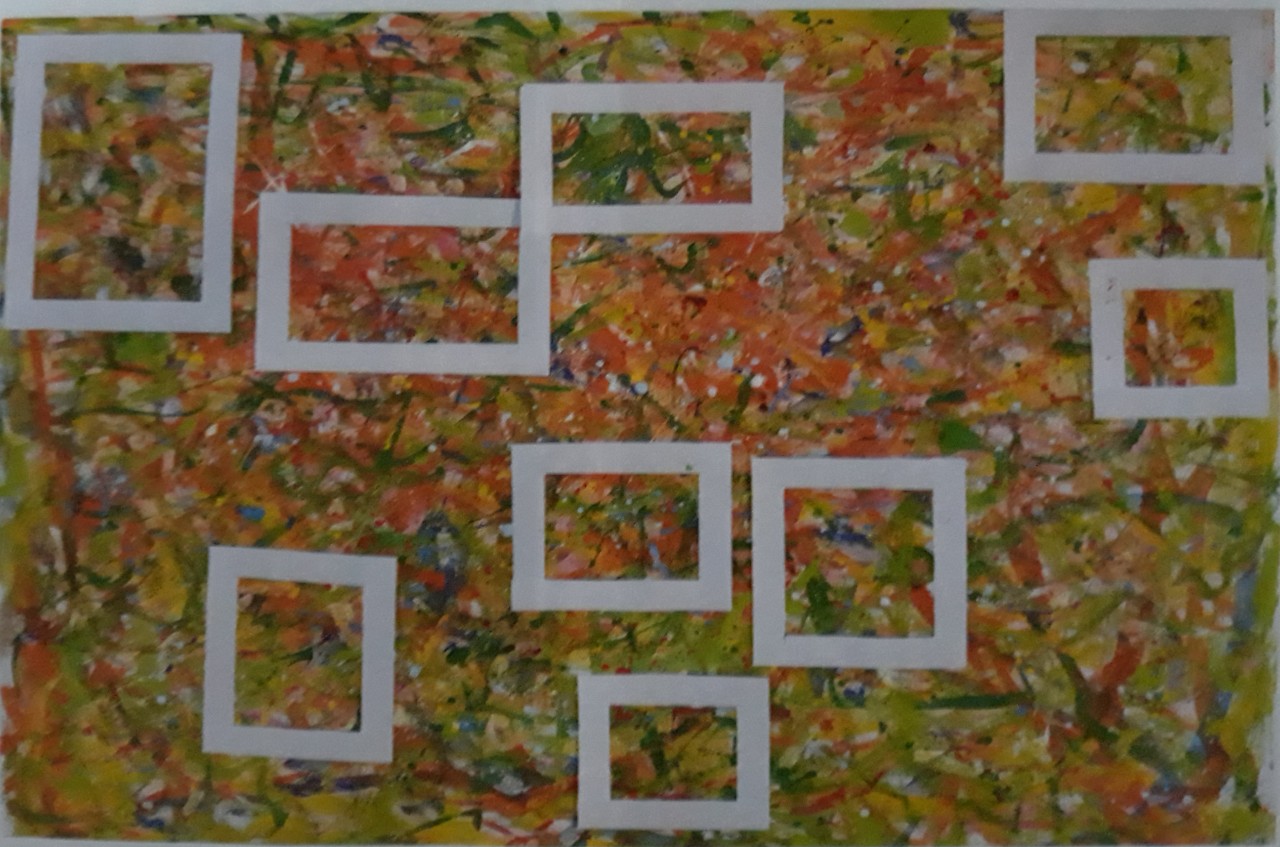 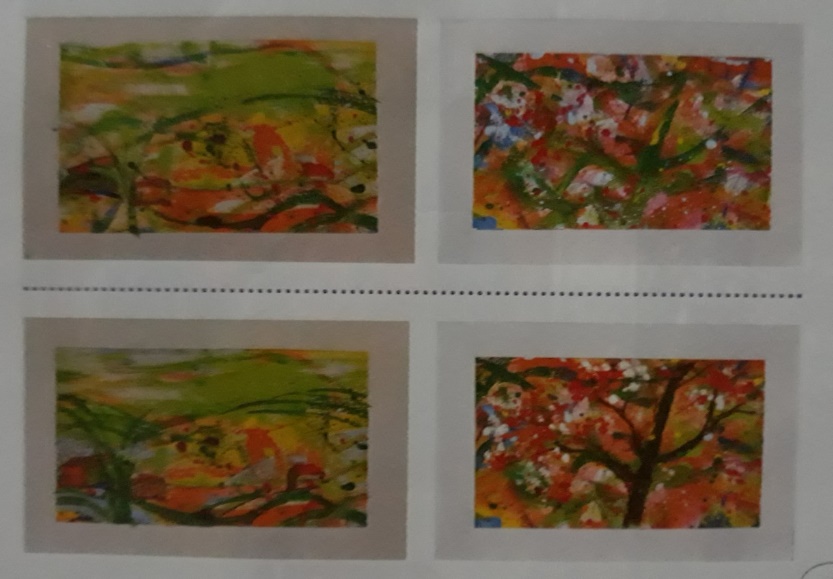 2. HOẠT ĐỘNG 2: 
CÁCH TẠO BỨC TRANH 
TỪ MẢNG MÀU YÊU THÍCH
B1: Sử dụng 1 khung giấy xác định mảng màu yêu thích trên bức tranh.
B2: Cắt mảng màu đã chọn ra khỏi bức tranh lớn.
B3: Vẽ thêm ( chấm, nét, màu) để làm rõ hình tưởng tượng trong bức tranh.
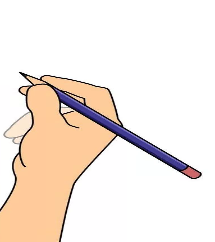 Chủ đề: Biểu cảm của màu sắc
Bài 1:
TRANH VẼ THEO GIAI ĐIỆU ÂM NHẠC
( 2 Tiết)
1. Trải nghiệm vẽ tranh theo nhạc
2. Cách tạo bức tranh từ mảng màu yêu thích
3. Tạo bức tranh từ mảng màu có sẵn
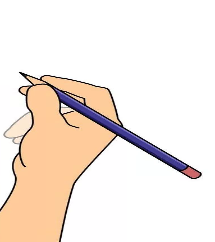 3. HOẠT ĐỘNG 3: 
TẠO BỨC TRANH TỪ MẢNG MÀU CÓ SẴN
Tưởng tượng hình ảnh phù hợp với ý tưởng và chủ đề.
 Thực hiện theo cảm nhận.
 Làm khung cho bức tranh.
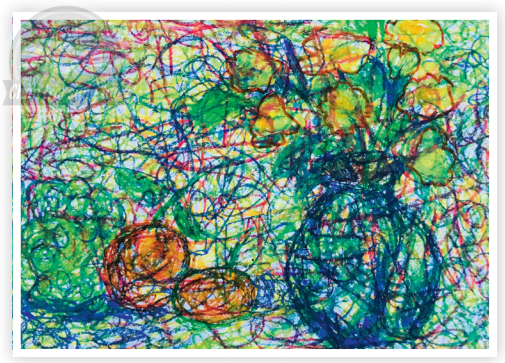 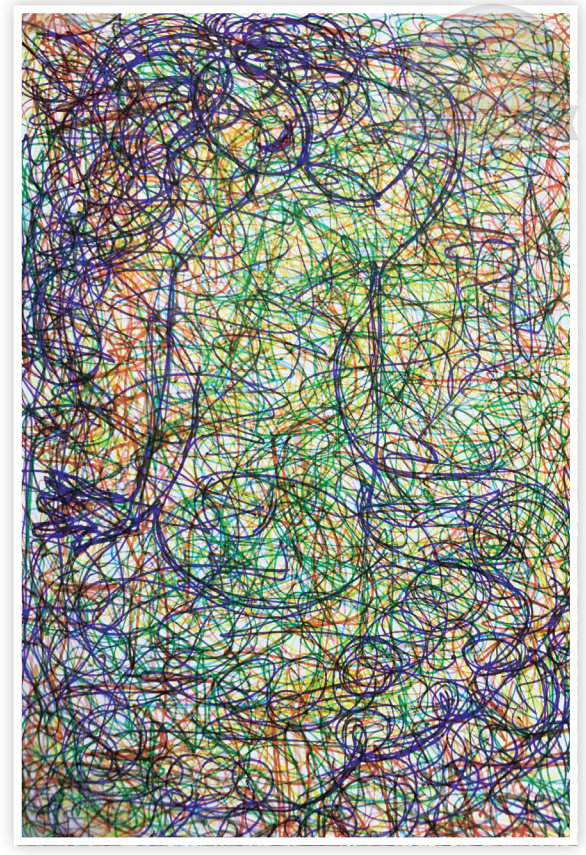 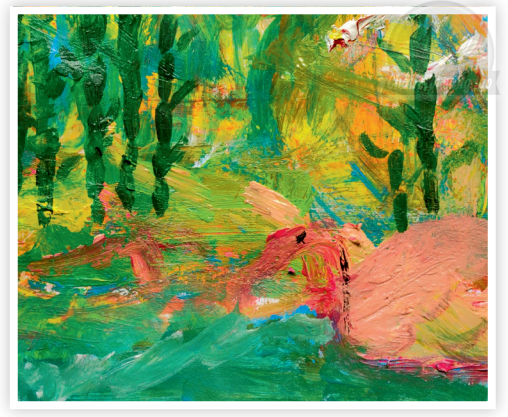 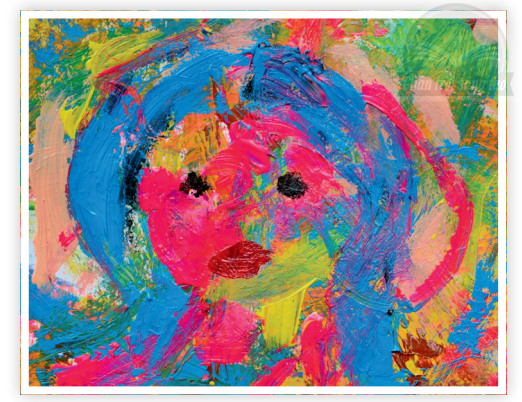 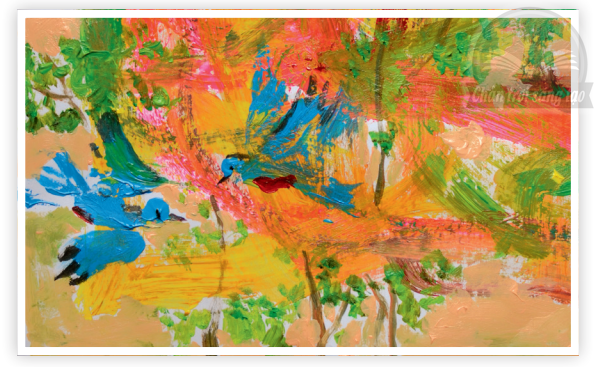 LƯU Ý !
Không vẽ thêm quá nhiều chấm, nét, màu để giữ lại những cảm xúc ban đầu của bức tranh
Chủ đề: Biểu cảm của màu sắc
Bài 1:
TRANH VẼ THEO GIAI ĐIỆU ÂM NHẠC
( 2 Tiết)
1. Trải nghiệm vẽ tranh theo nhạc
2. Cách tạo bức tranh từ mảng màu yêu thích
3. Tạo bức tranh từ mảng màu có sẵn
4. Trưng bày sản phẩm và chia sẻ
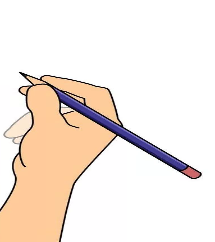 HOẠT ĐỘNG 5:
 TÌM HIỂU TRANH TRỪU TƯỢNG CỦA HỌA SĨ
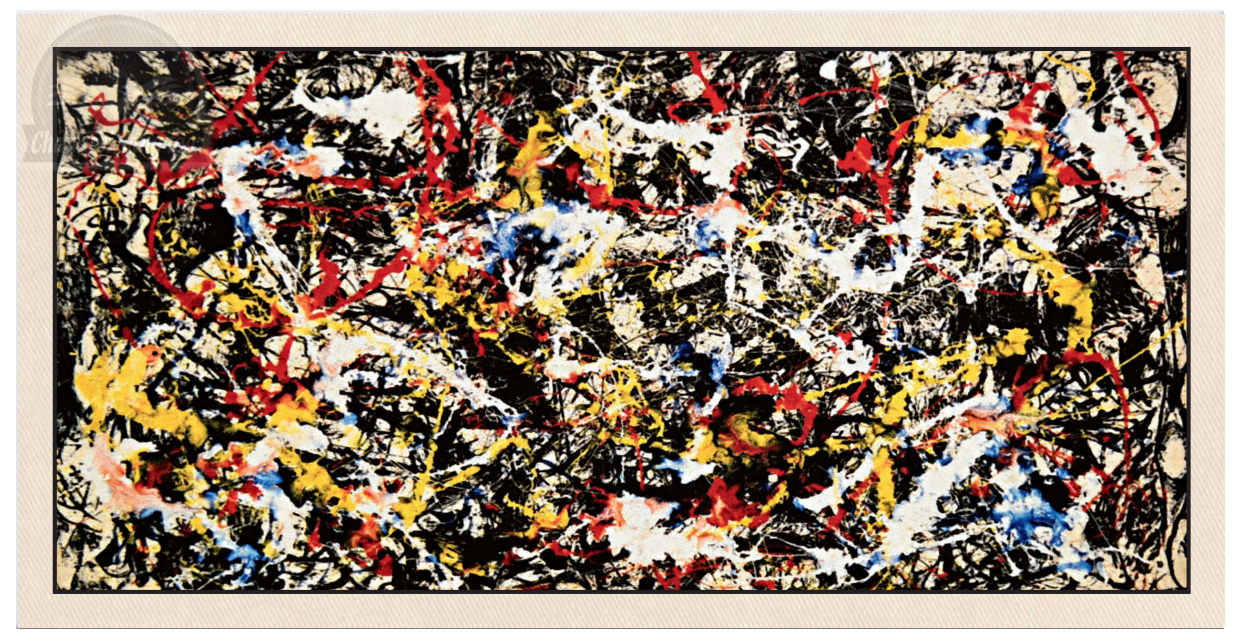 Jackson Pollock, Convergence (Hội tụ), 1952, sơn dầu, 237cm x 390cm.
Em tưởng tượng thấy gì trong tranh?
-   Em có cảm nhận gì về các chấm , nét, màu trong bài vẽ của mình với tranh của họa sĩ?
Chủ đề: Biểu cảm của màu sắc
Bài 1:
TRANH VẼ THEO GIAI ĐIỆU ÂM NHẠC
( 2 Tiết)
1. Trải nghiệm vẽ tranh theo nhạc
2. Cách tạo bức tranh từ mảng màu yêu thích
3. Tạo bức tranh từ mảng màu có sẵn
4. Trưng bày sản phẩm và chia sẻ
5. Tìm  hiểu tranh trừu tượng của họa sĩ
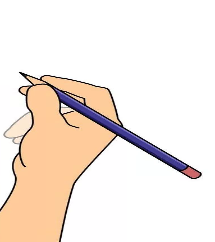 5. HOẠT ĐỘNG 5:
 TÌM HIỂU TRANH TRỪU TƯỢNG CỦA HỌA SĨ
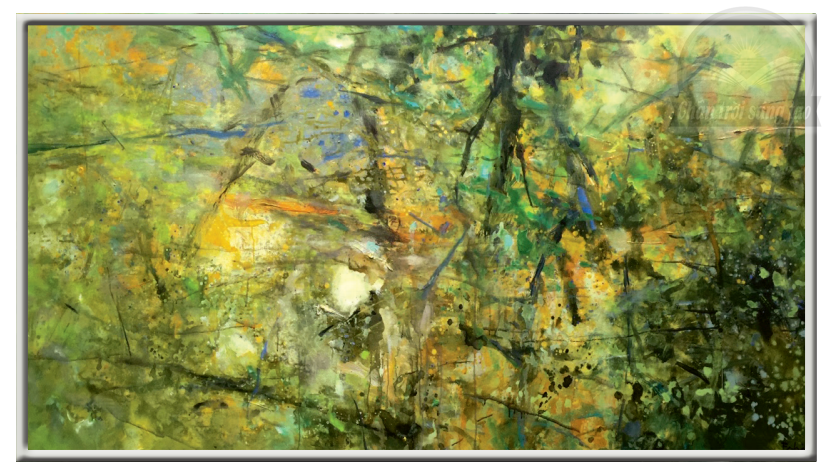 Phạm An Hải, Dưới mặt nước, 2016, Acrylic và sơn dầu, 100cm x 200cm
HOẠT ĐỘNG 5:
 TÌM HIỂU TRANH TRỪU TƯỢNG CỦA HỌA SĨ
Em tưởng tượng thấy gì trong tranh?
-   Em có cảm nhận gì về các chấm , nét, màu trong bài vẽ của mình với tranh của họa sĩ?
Hình và màu trong tranh trừu tượng là biểu cảm chủ quan của tác giả, ít lệ thuộc vào yếu tố khách quan
Nhận xét - dặn dò:
 - Nhận xét chung tiết học.
 - Về nhà xem trước bài:Tranh tĩnh vật màu.
- Chuẩn bị đầy đủ SGK, VBT và đồ dùng học tập: bút chì, tẩy, màu vẽ cho tiết học sau.
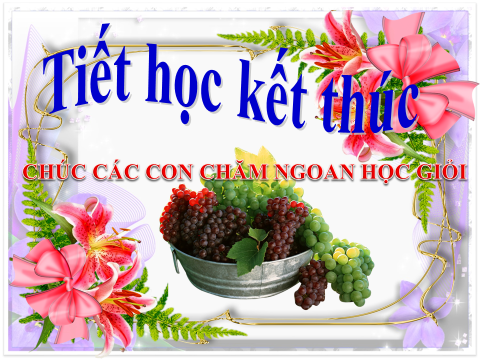